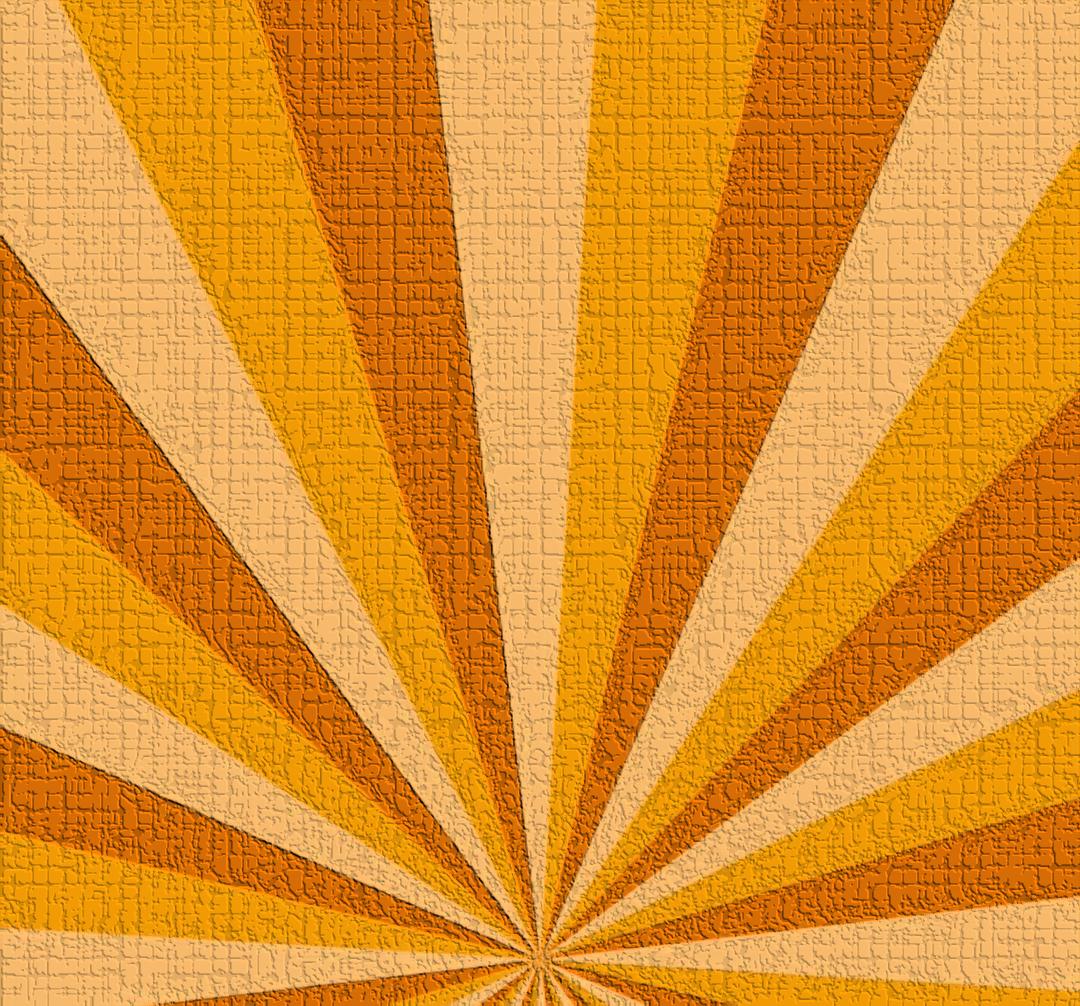 Шаблон презентации
БЕЖЕВЫЕ  ЛУЧИ
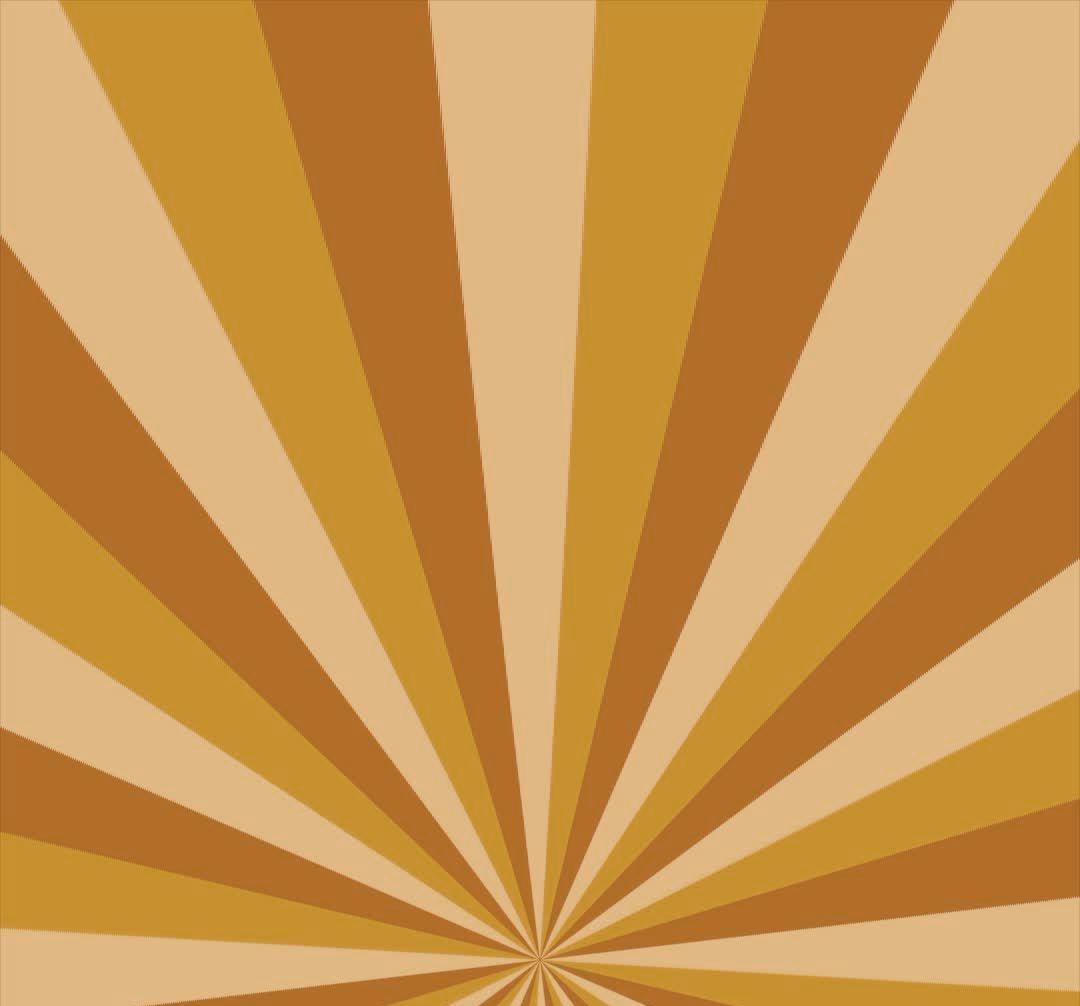 Подзаголовок
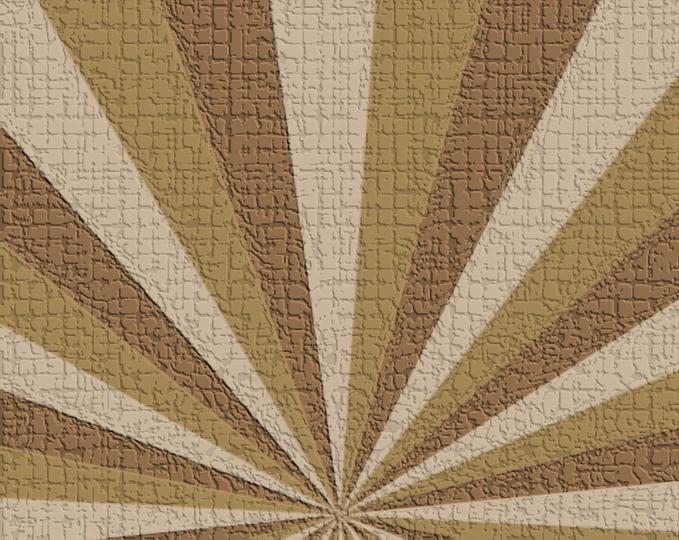 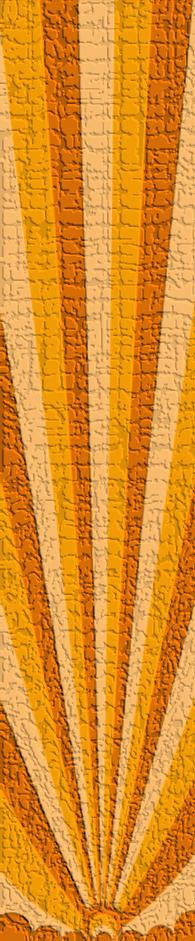 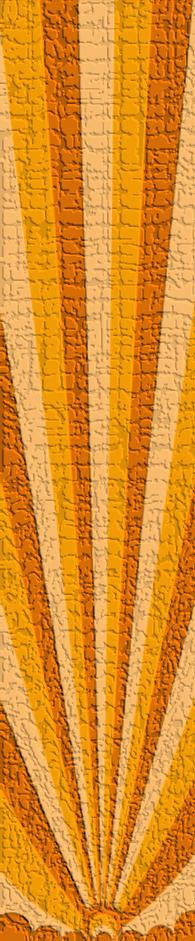 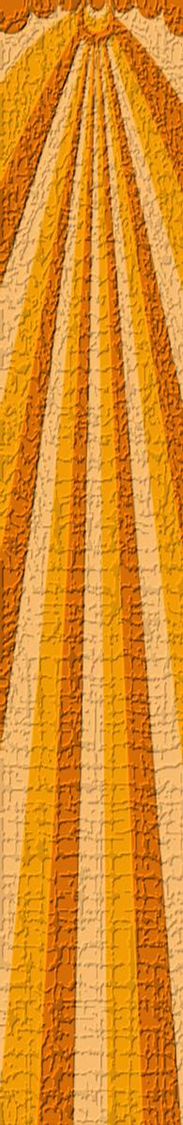 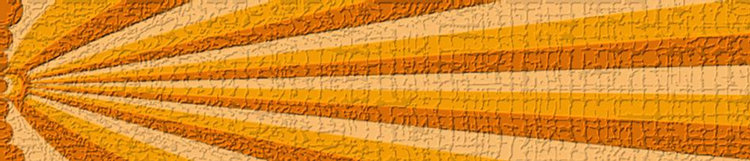 Интернет-источник: 
http://d1hw6n3yxknhky.cloudfront.net/012380919_prevstill.jpeg